Презентація на тему:                  “Хіпі”      учениці 9-Б класу                БЗШ №22          Зварич Вікторії
Хіпі— молодіжна філософія і субкультура, популярна у США 1960-х і 70-х роках, яка виражала протест проти загальноприйнятої основи моралі й прагнення повернутися до природної чистоти через пропаганду вільного кохання і пацифізму (головний їх протест направили проти В'єтнамської війни).
«Пацифік» — символ миру.
Найвідоміше гасло хіпі: «Make love, not war!»
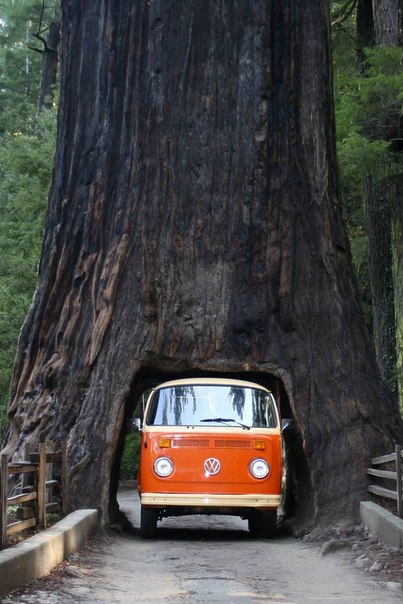 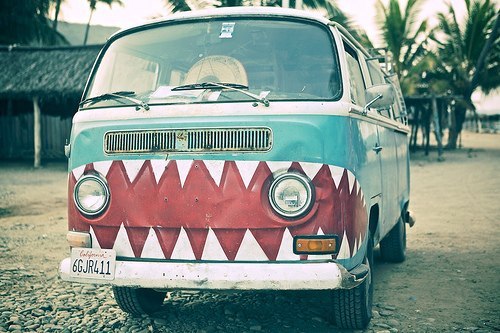 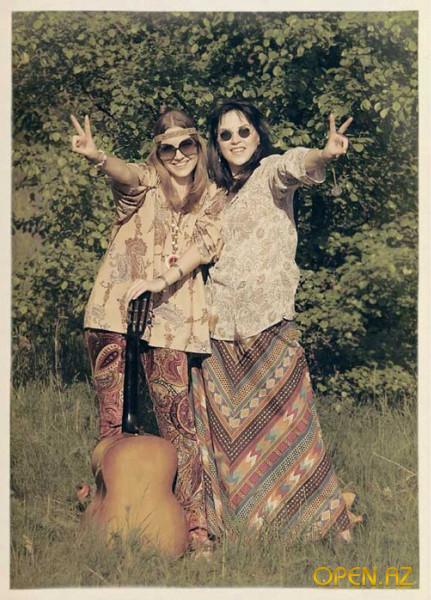 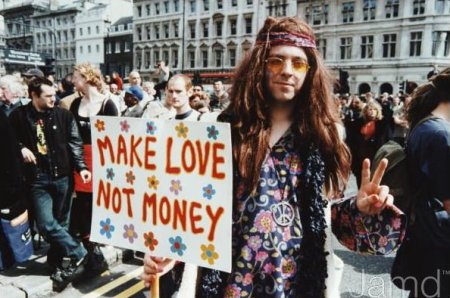 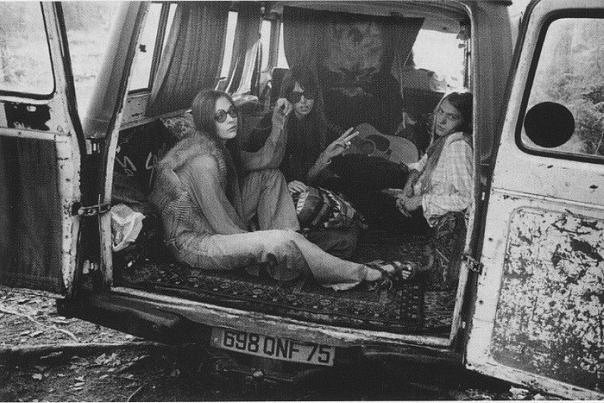 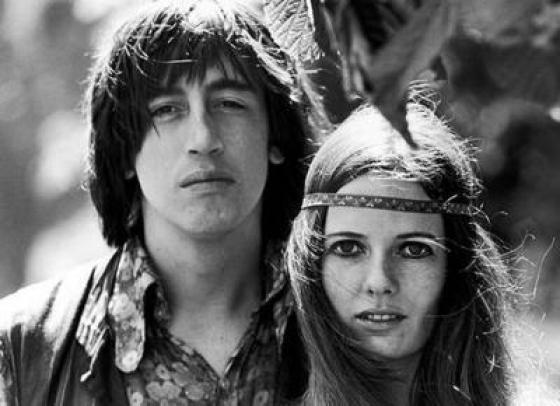 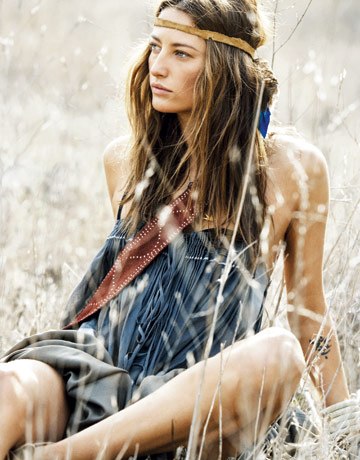 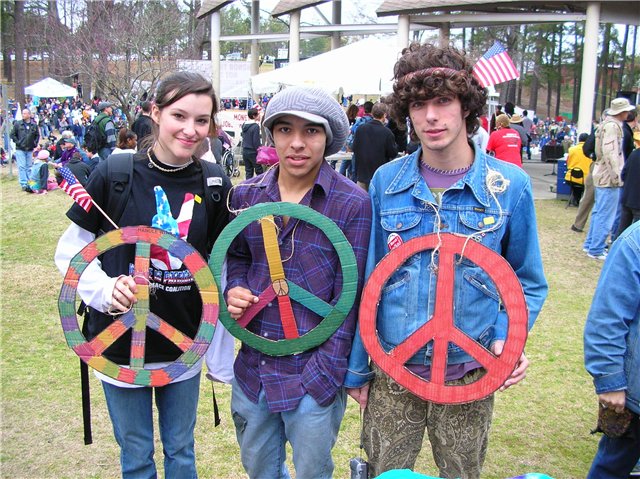 МУЗИКА
Джиммі Хендрікс
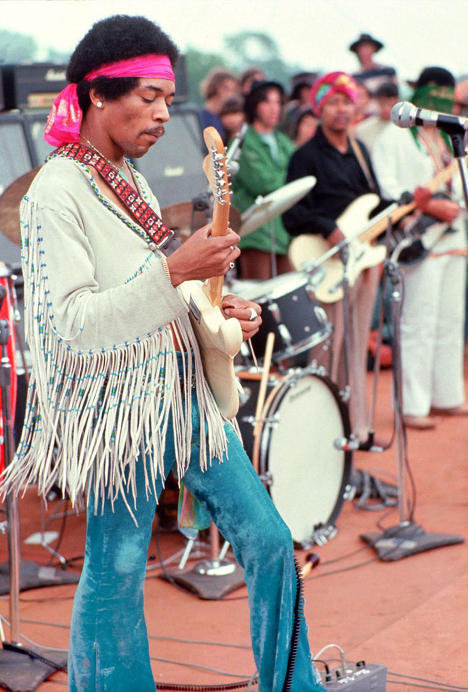 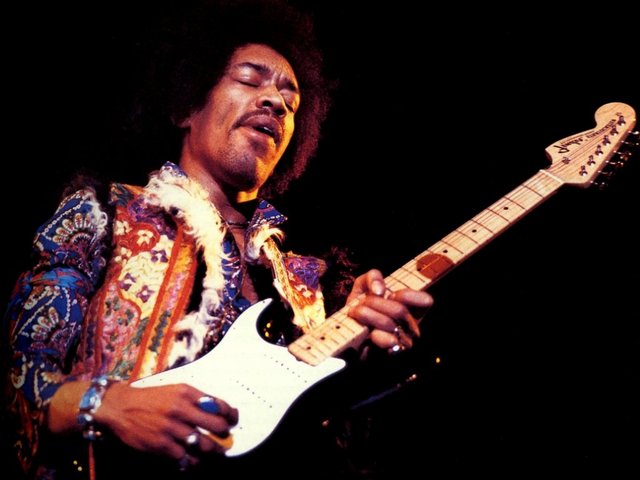 Дженіс Джоплін
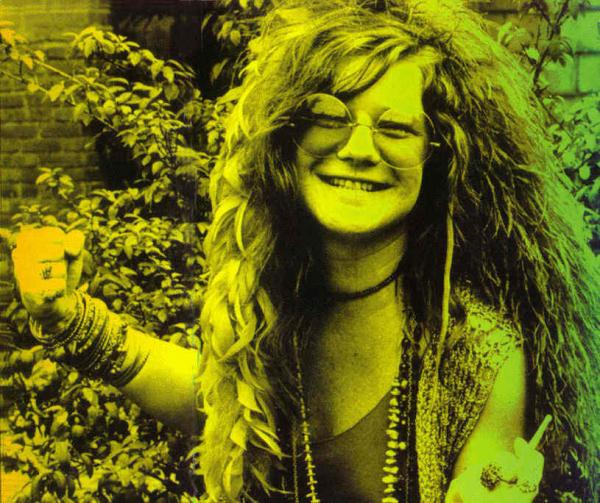 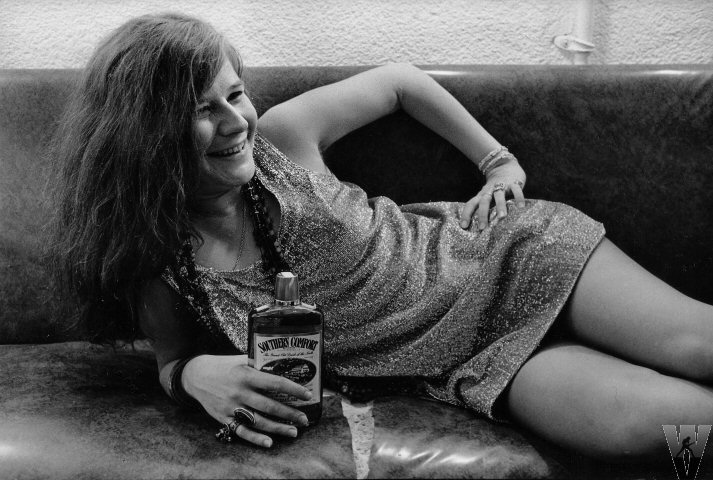 Гурт “Бітлз”
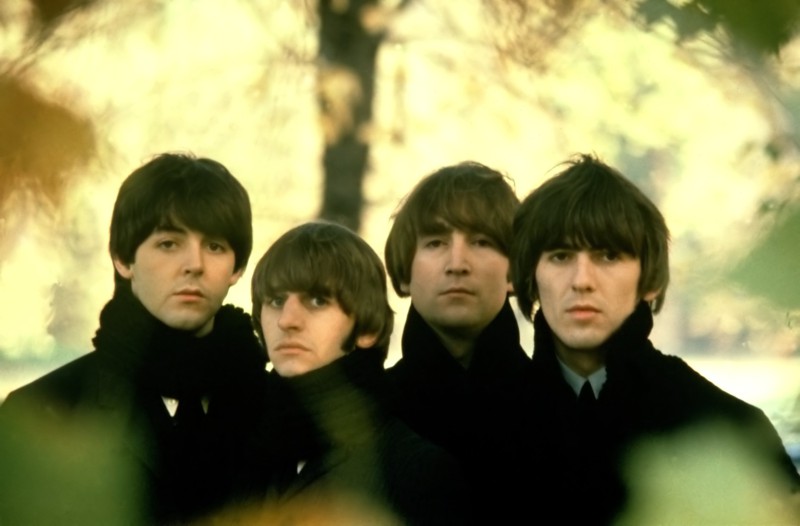 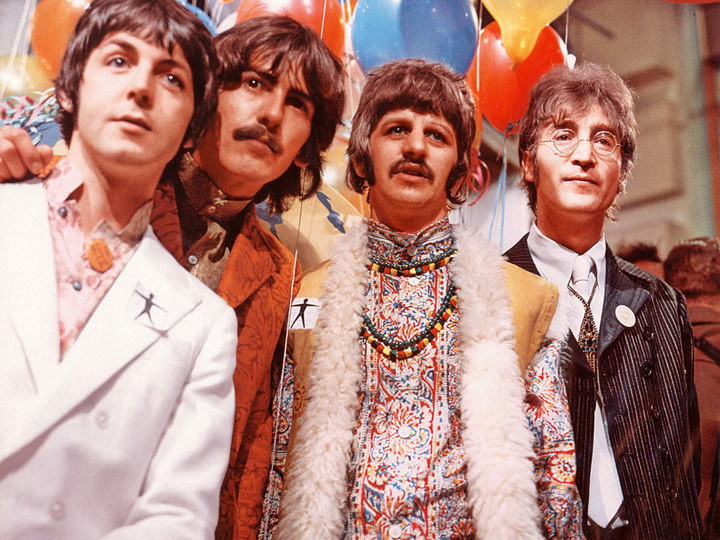 Джим Моррісон
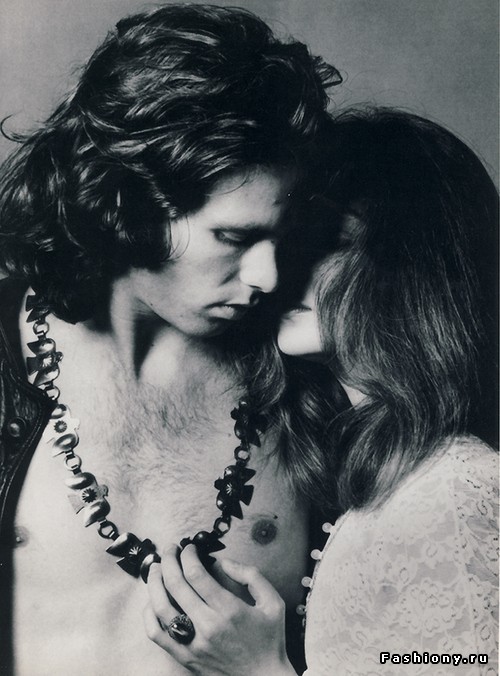 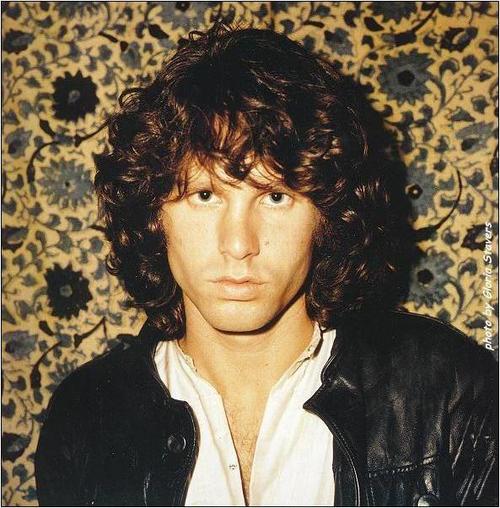 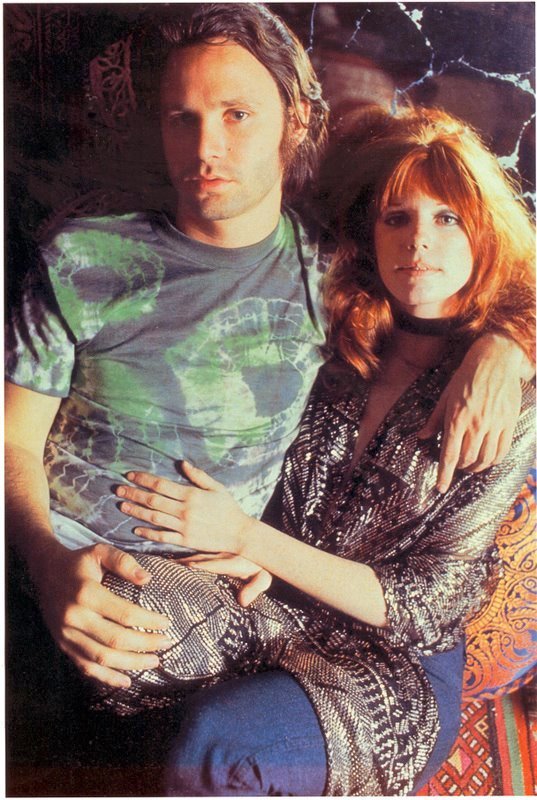